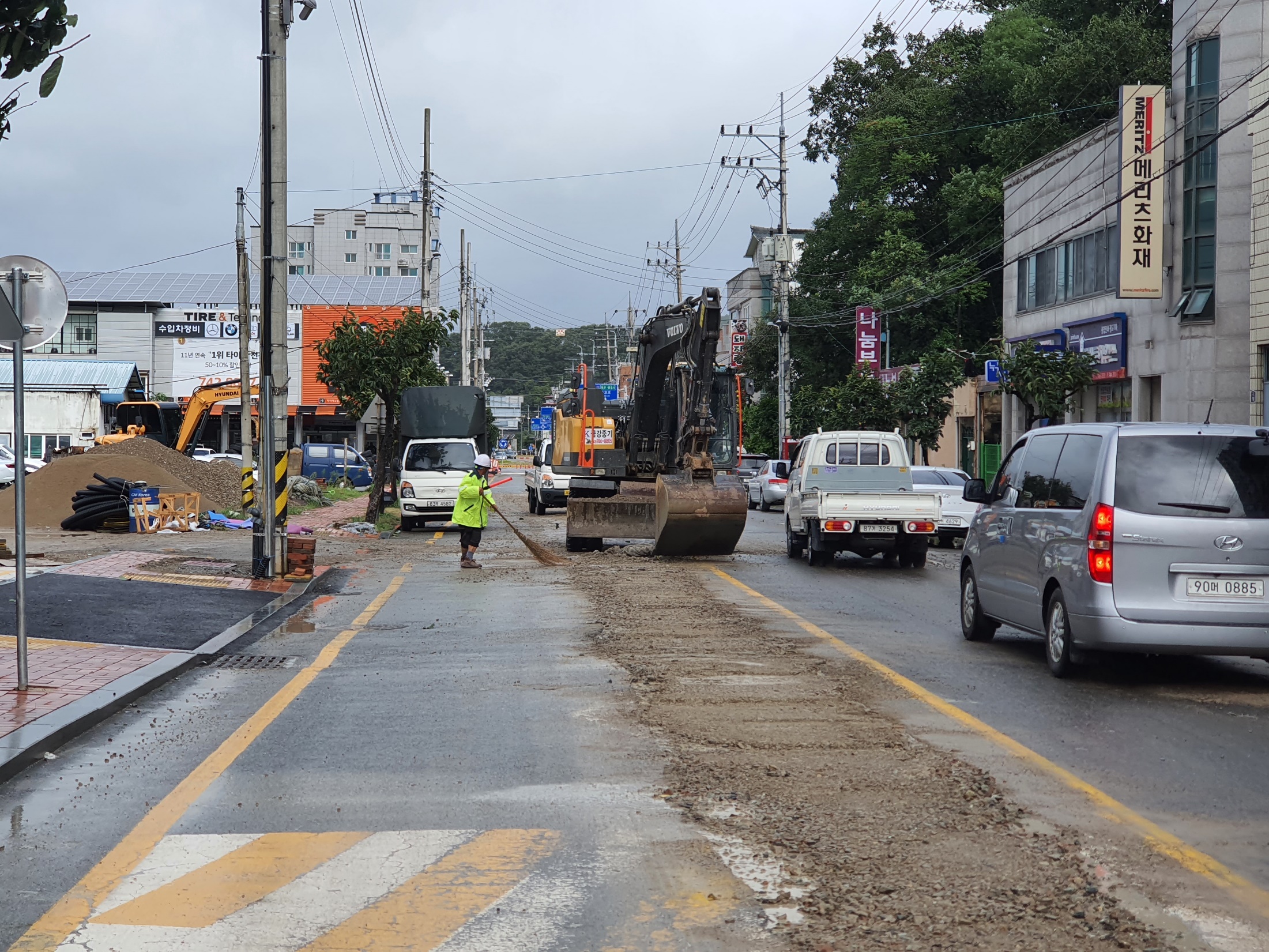 6-1. 전선지중화사업 추진
                                                                                                        (단위 : 백만원)
6-2. 국토부 지역개발사업 추진
                                                                                                      (단위 : 백만원)
6-3. 군계획도로 개설사업 추진
                                                                                                        (단위 : 백만원)
6-3. 군계획도로 개설사업 추진
                                                                                                        (단위 : 백만원)
6-4. 2020년도 황간면 소규모 도시재생사업 
대상지 : 황간역 일원
사업비 : 금100,000천원(국비)
내   용 : 역광장 무대설치, 역량강화 용역 발주 등
6-5. 2020년도 황간면 도시재생뉴딜사업 공모 확정
대상지 : 옥포1리(사업유형 : 우리동네살리기)
사업비 : 금8,400백만원(국비 40억, 도비 6억, 군비 38억)
내   용 : 균형발전특별위원회 개최 후 확정
6-6. 임대사업자 등록주택 자동말소 처리 
내용 : 폐지유형 등록 임대주택의 자동말소 처리
자동 말소대상  : 폐지대상 임대주택 314호